Международный форум поставщиков атомной отрасли 
«АТОМЕКС 2018» 
Трек АО «Концерн Росэнергоатом»
Программа закупок на 2019
Серветник Владимир Алексеевич
заместитель Генерального директора – директор по закупкам и МТО
Москва| 04 декабря 2018 года
Подразделения закупок, МТО и качестваэксплуатирующей организации
ПЛАНИРОВАНИЕ ПОТРЕБНОСТИ
Контроль качества
Контроль качества   >  контроль качества  >  контроль качества      >    контроль качества  >
Планирование
Стандарт
Закупок
СКЛАД.
ВНУТРЕННЯЯ ЛОГИСТИКА
ЗАКУПКИ
Подготовка и проведение закупок
Исполнение договоров
Складская логистика
ИСПОЛНЕНИЕ ДОГОВОРОВ
Результат работы по блокам
Планирование

Долгосрочное планирование
Свод потребности в ГПЗ
Утверждение бюджета закупок на следующий год
Контроль качества

Определение критериев соответствия поставщиков и их продукции стандартам качества
Аудит изготовителей 
Непрерывный входной контроль
База квалифицированных поставщиков
Управление несоответствиями/отклонениями
Исполнение договоров

Мониторинг, контроль ключевых событий
Оптимизация сроков поставки
Автоматизация, информатизация процесса
Складская логистика

Управление запасами
Подготовка и проведение закупок 

Оптимизация сроков
Экономическая эффективность
Проведенные тендеры
Заключенные договоры
Обучение 
Автоматизация
Результат работы блока качества
Реализуемая  модель  управления  МТО  в  АО «Концерн Росэнергоатом»
Планирование потребности
Поставка продукции
А
Выбор поставщика
Изготовление
Использование продукции
D
E
В
С
4
Типовые договоры
1
Управление запасами
5
Типовые правила
8
Приемка и входной контроль
2
Типизация продукции
7
12
6
Контрольные точки исполнения контрактов с помесячной фиксацией, в т.ч. контроль производства
Работа с несоответствиями
Обеспечение качества на предконтрактной фазе (аудит)
Разработка стратегии приобретения ТРУ
3
11
Оценка поставщиков по итогам исполнения
10
Сегментация поставщиков
Меры воздействия на поставщиков
9
Оценка поставщиков по итогам исполнения
13
*
- Внедрено
*
*
Внедряется
- В разработке
Годовая программа закупок на 2019 год Дивизиона «Электроэнергетический», млрд руб.
Центральный аппарат
6 676 закупок 
на сумму 55,3 млрд. руб.
Филиалы – действующие АЭС (10)
Балаковская, Белоярская, Билибинская, Калининская, Кольская, Курская, Ленинградская, Нововоронежская, Ростовская, Смоленская
Филиалы (8)
Технологический филиал
Филиал по реализации капитальных проектов (ФРКП)
Опытно-демонстрационный инженерный центр по выводу из эксплуатации (ОДИЦ)
Дирекция по сооружению и эксплуатации ПАТЭС
Дочерние общества (15)
АО «Атомэнергоремонт»
ООО «Энергоатоминвест»
АО «Атомтехэнерго» 
АО «Консист-Оператор связи»
АО «Русатом Сервис» 
АО «КОНЦЕРН ТИТАН-2»
Годовая программа закупок на 2019 год по группам закупок, млрд руб.
План закупки АО «Концерн Росэнергоатом» 2019 года, млрд руб.
Объем ПЗ Концерна – 21,26 млрд руб.
Закупки инновационной и высокотехнологичной продукции в Плане закупки – 13,05%
В том числе закупки в области атомной энергетики – 9,60 млрд руб.
Участие МСП в Плане закупки – 72,95%
11,66
Подготовка и проведение закупочных процедур
Рассмотрение заявок и выбор победителя
Подача заявок участниками
Заявка на закупку
Закупочная документация
Проект договора
ГПЗ
НМЦ
ТЗ
Договор
Процедура выбора
Рассмотрение заявок
Выбор победителя закупки
Подача заявок участниками закупки
Отборочная стадия
Оценочная стадия
Оценочные критерии:
Отсекающие требования
Конкурс, запрос предложений
Заявка 
участника 1
К продукции (характеристики, качество, количество или объем, сроки, и пр.);
К условиям договора (обеспечение обязательств, оплата и пр.)
К участнику:
правоспособность;
финансовая устойчивость;
опыт;
наличие лицензий, сертификатов;
материально-технические, кадровые ресурсы;
охрана труда, СМК.
К третьим лицам (к непосредственным изготовителям или привлекаемым субподрядчикам)
Оборудование 1, 2, 3 кл.
МТРиО, работы
Заявка 
участника 2
Заявка 
участника 1
Заявка 
участника 3
НИОКР, юрид-е 
и др. услуги
Заявка 
участника 1 - победитель
Услуги, ПИР
Заявка 
участника 2
Заявка 
участника …
Заявка 
участника n
+ новая возможность 
проведения аудита
+ Отсутствие отзыва согласования (ПОК (И))
Практика обжалования закупокПрименение Постановления Правительства РФ №925 от 16.09.2016
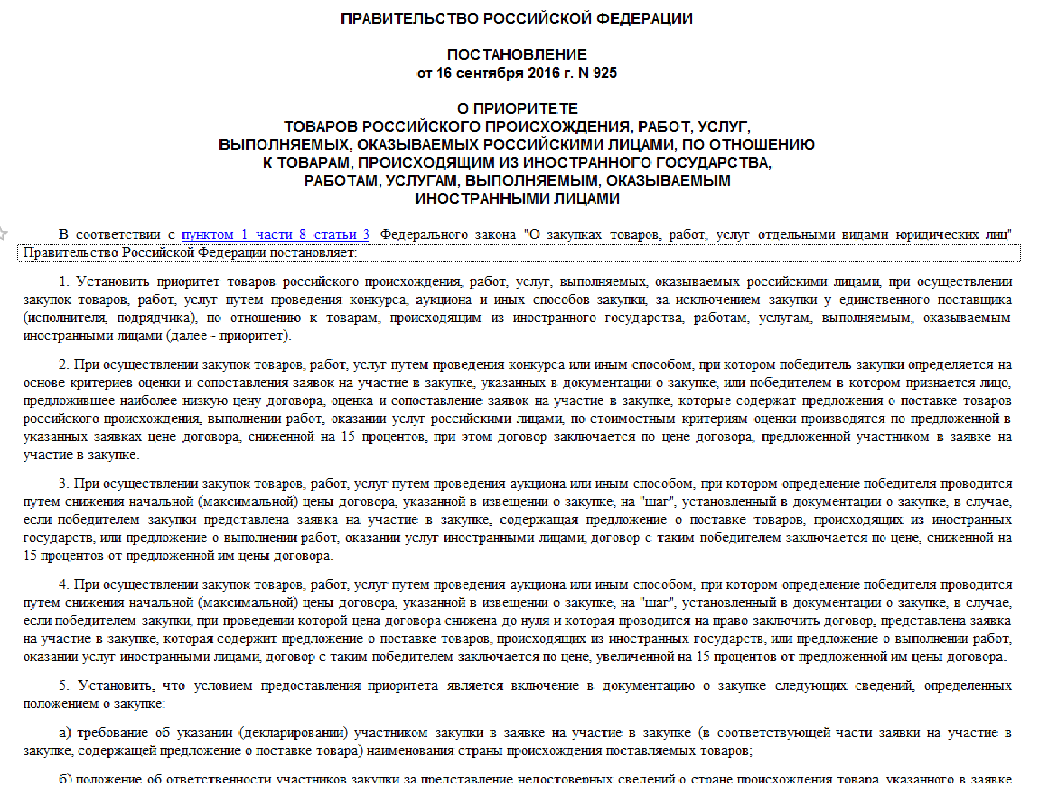 4 обоснованные жалобы в ФАС в пользу отечественной продукции

1 обоснованная жалоба в ФАС в пользу продукции, влияющей на безопасность
Как применять
С учетом экономической эффективности закупки
Позиция АС: применять постановление в отношении отечественной продукции наравне с продукцией из стран ВТО и ЕврАзЭс (решение № А40-224387/17-121-1968)
18.04.2018 Апелляция оставила в силе решение АС
ВТО – 162 страны
ЕврАзЭс – 5 стран
Типизация технических требований (ТТ)
Типовые ТТ
Типовые ТТ**
7 поз. МТРиО
11 поз. МТРиО
5 АЭС
10 АЭС
Типизация: разработка типовых ТТ* для обеспечения безопасности, снижение стоимости продукции и сроков протекания процессов
Практика КРЭА:
2017
Договоры заключены
Пример ПВД 6,7 КлнАЭС бл.3 (570 млн. руб.): 
1. Проф. Обсуждения ТТТ – 3 поставщика
2. Типовые ТТ
3. Конкурентная процедура, 3 участника, договор заключен
2018 2019
Использование в ЗП с 2019 г.
**Размещены на сайте закупок ГК «Росатом», раздел «Профессиональные обсуждения» www.zakupki.rosatom.ru
*Приказ ГК РА по ВЕОП (в ред. от 07.09.2018 № 1/996-П), КРЭА от 24.09.2018 №9/1262-П
Централизованные закупки (ЦЗ)
Преимущества:
Обеспечение безопасности Своевременность поставок
Твердые цены
Фиксация на период до 3-х лет
Организация ЦЗ за 1-2 года 
до первой поставки потребности
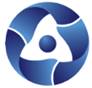 Планирование производства
Оптимизация трудозатрат
Сокращение ВПП МТО в 19 раз
(вместо 1090 ЗП - 58 ЦЗ, 
Эк.Эффект 5,7 млрд.)
Ритмичность поставок по графикам АЭС
Централизованные договоры
Единые: ТЗ, Планы качества

Типовой договор
Изменения в договорной работе 2018 г.
Изменения в типовой договор поставки КРЭА
Ключевые события:
Обязательны для:
Критически важной продукции, 
Оборудования 1,2,3 кл.без., 
4 кл. без. при наличии оценки соответствия;
Отчетный документ для оплаты – Акт о достижении КС